New England Electricity 
Restructuring Roundtable
New England Governors’ Regional Energy Infrastructure Proposals
April 11, 2014
Tom Welch
NESCOE Initiative
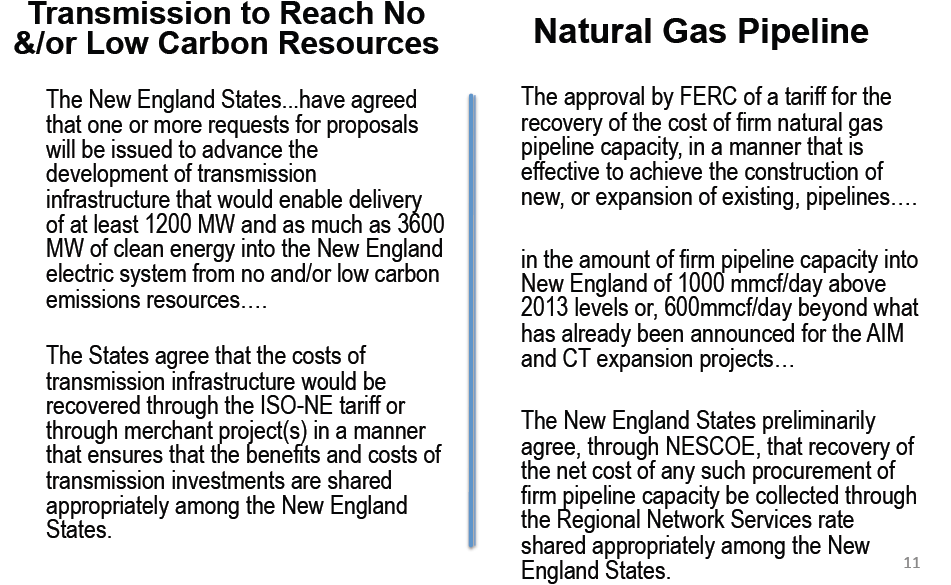 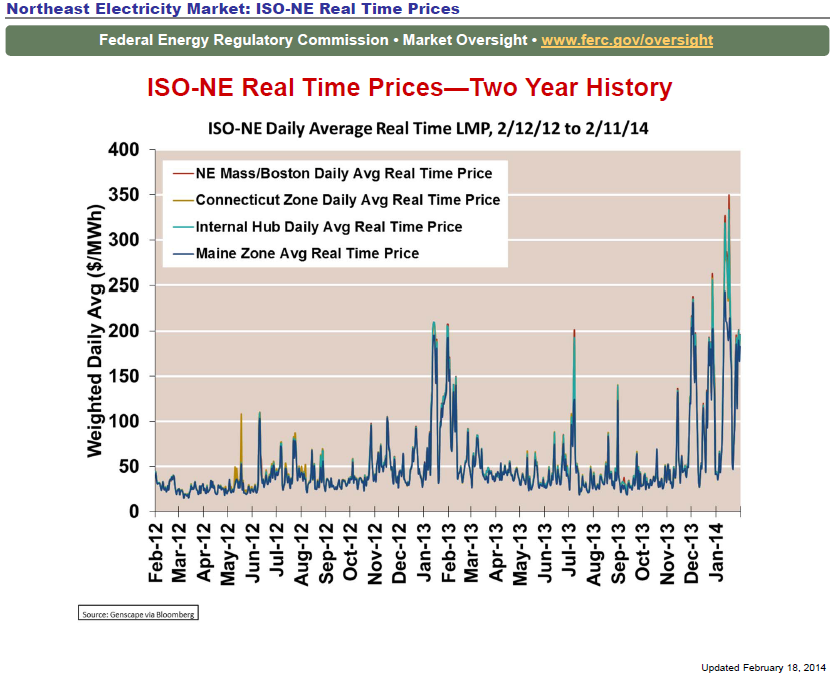 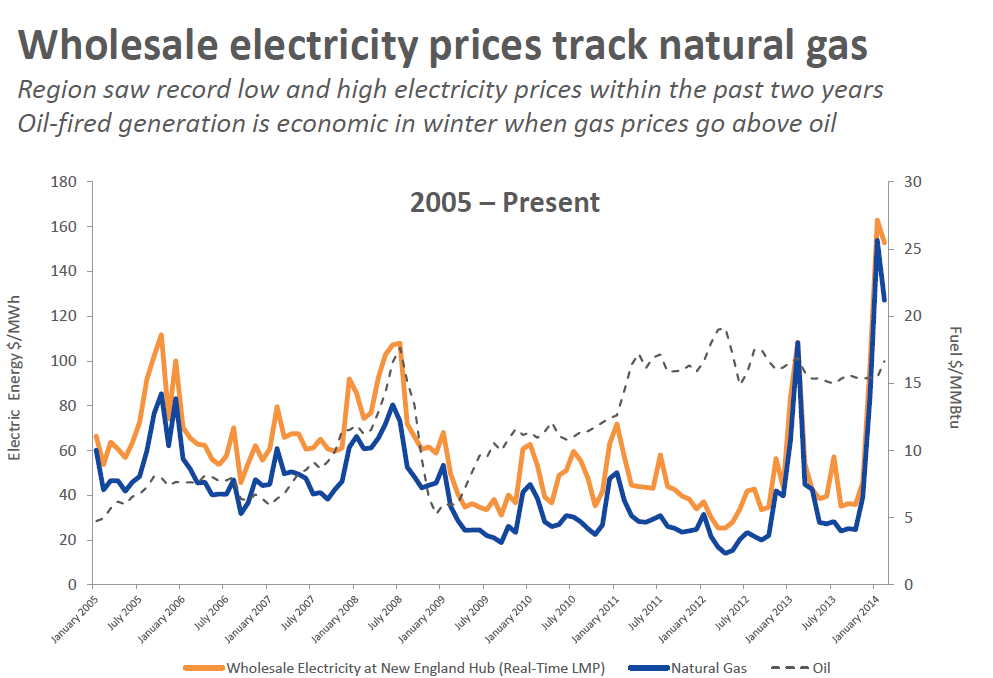 Source:  ISO-NE
Basis and Utilization
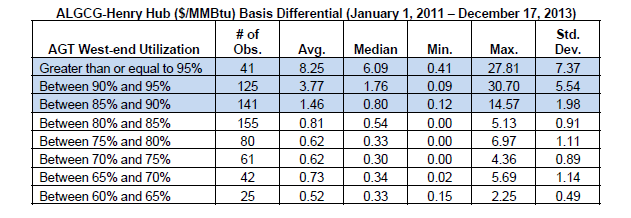 Source: Sussex PUC Study
Impact of High Utilization on Basis
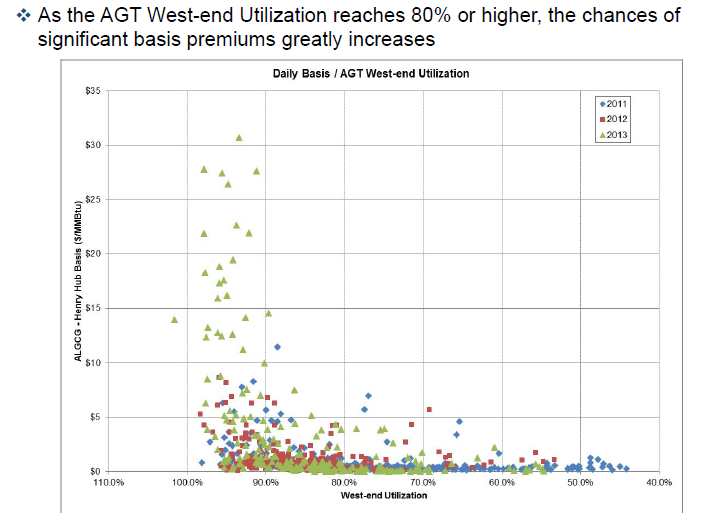 Source:  Sussex PUC Study
Basis Differentials are Increasing
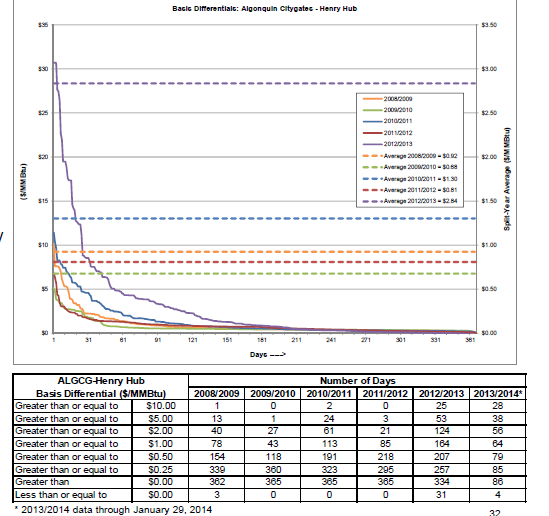 Source: Sussex PUC Study
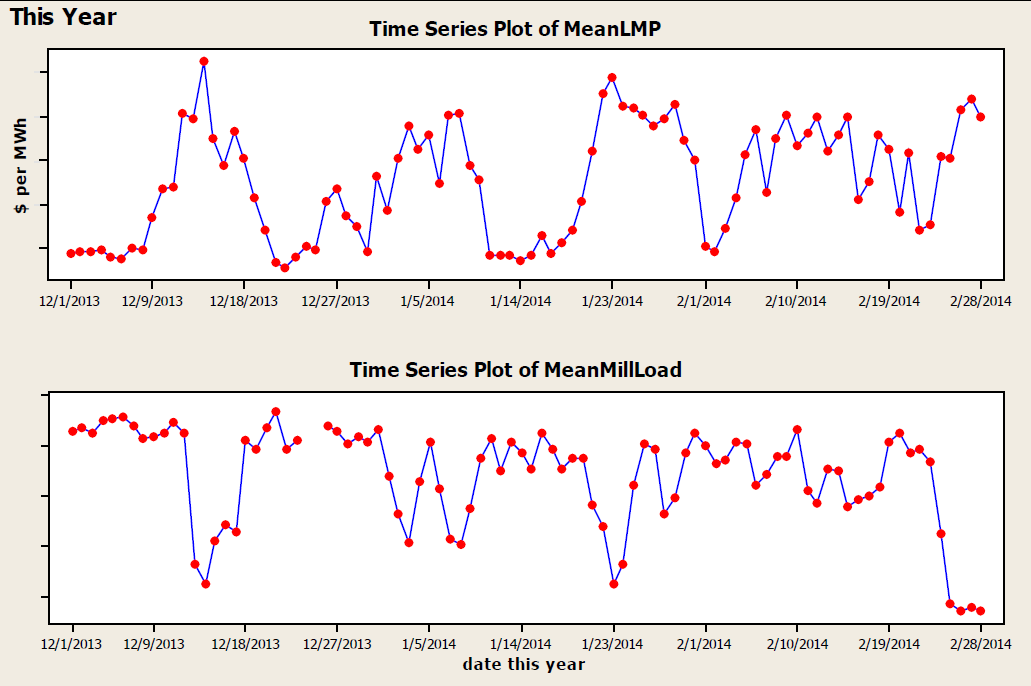 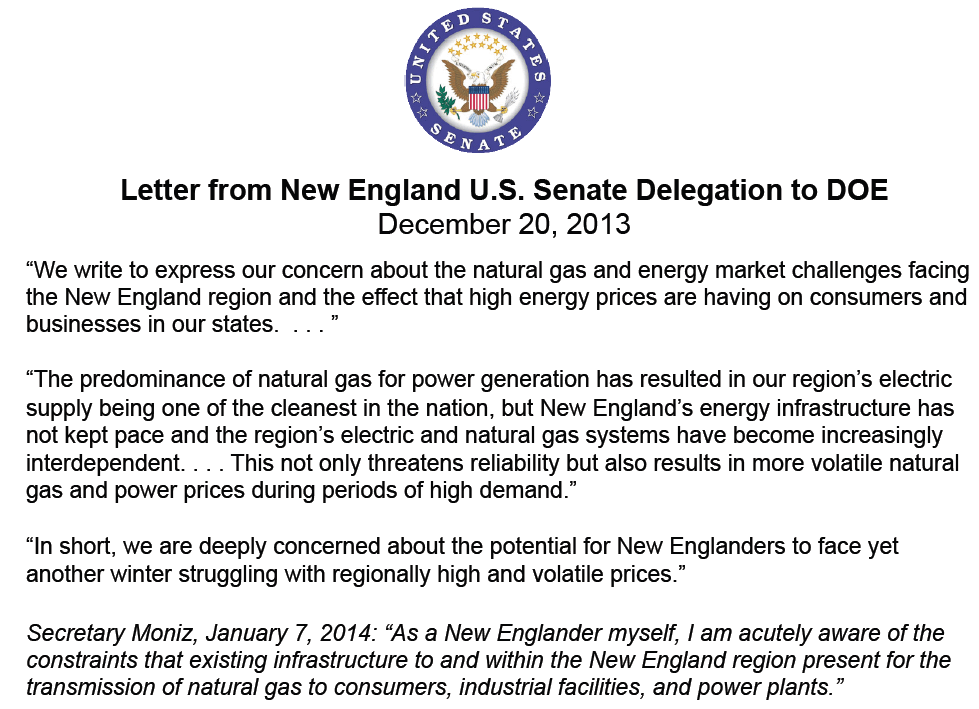 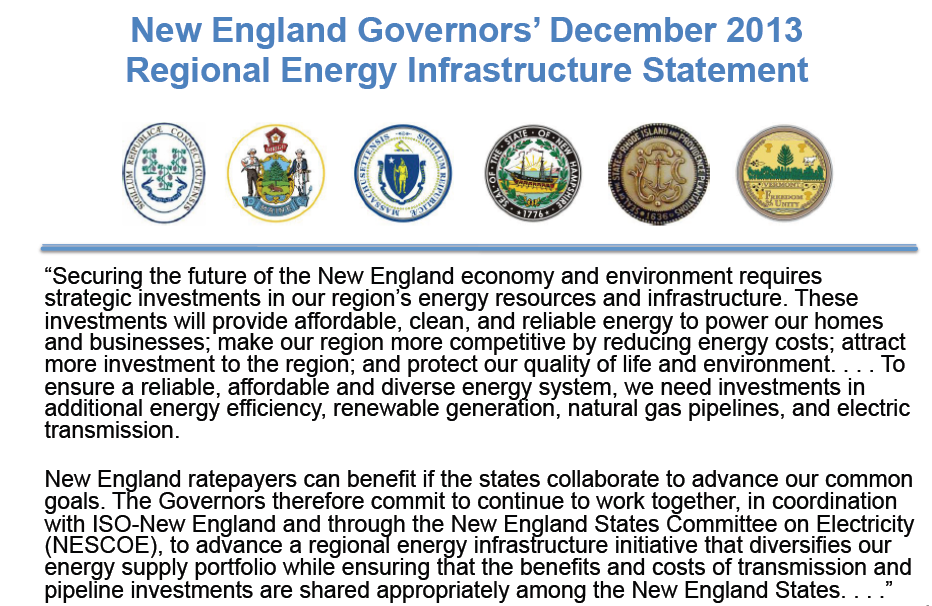 Observed Impact of AIM on Forward Prices
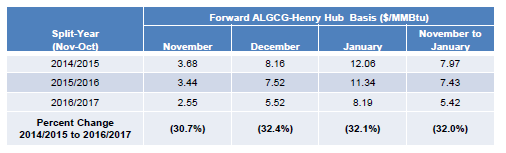 Source: Sussex PUC Study
Estimate of Impact of AIM Plus 1.2 bcf
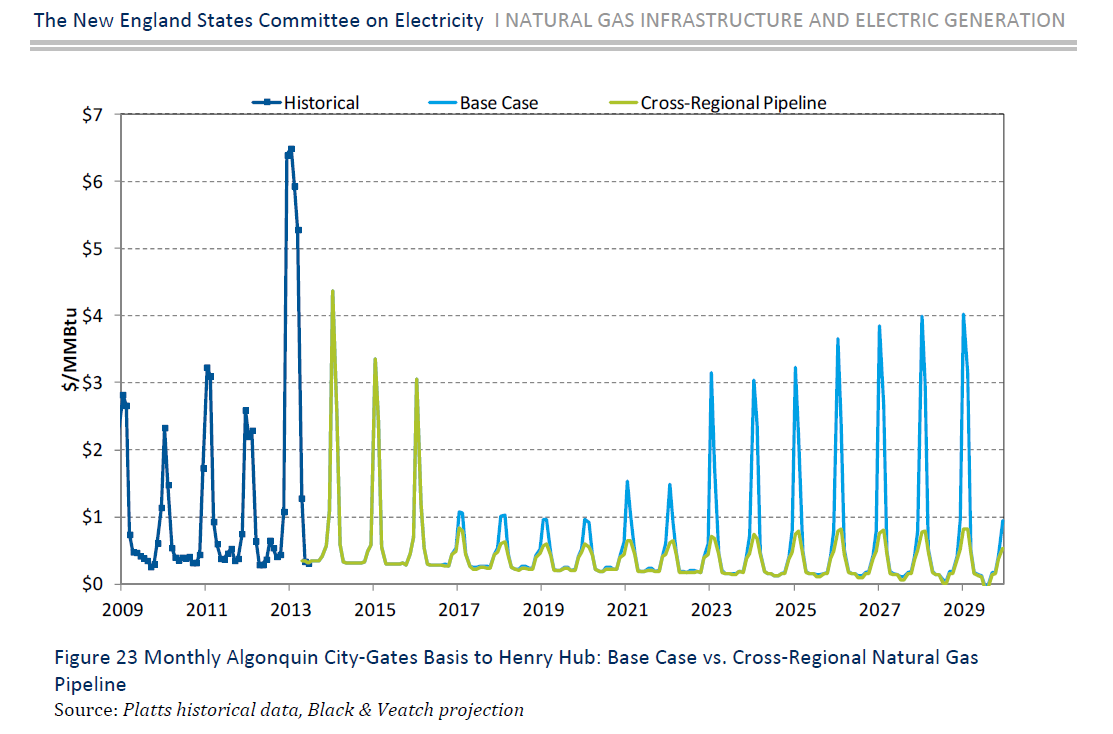 How Much?
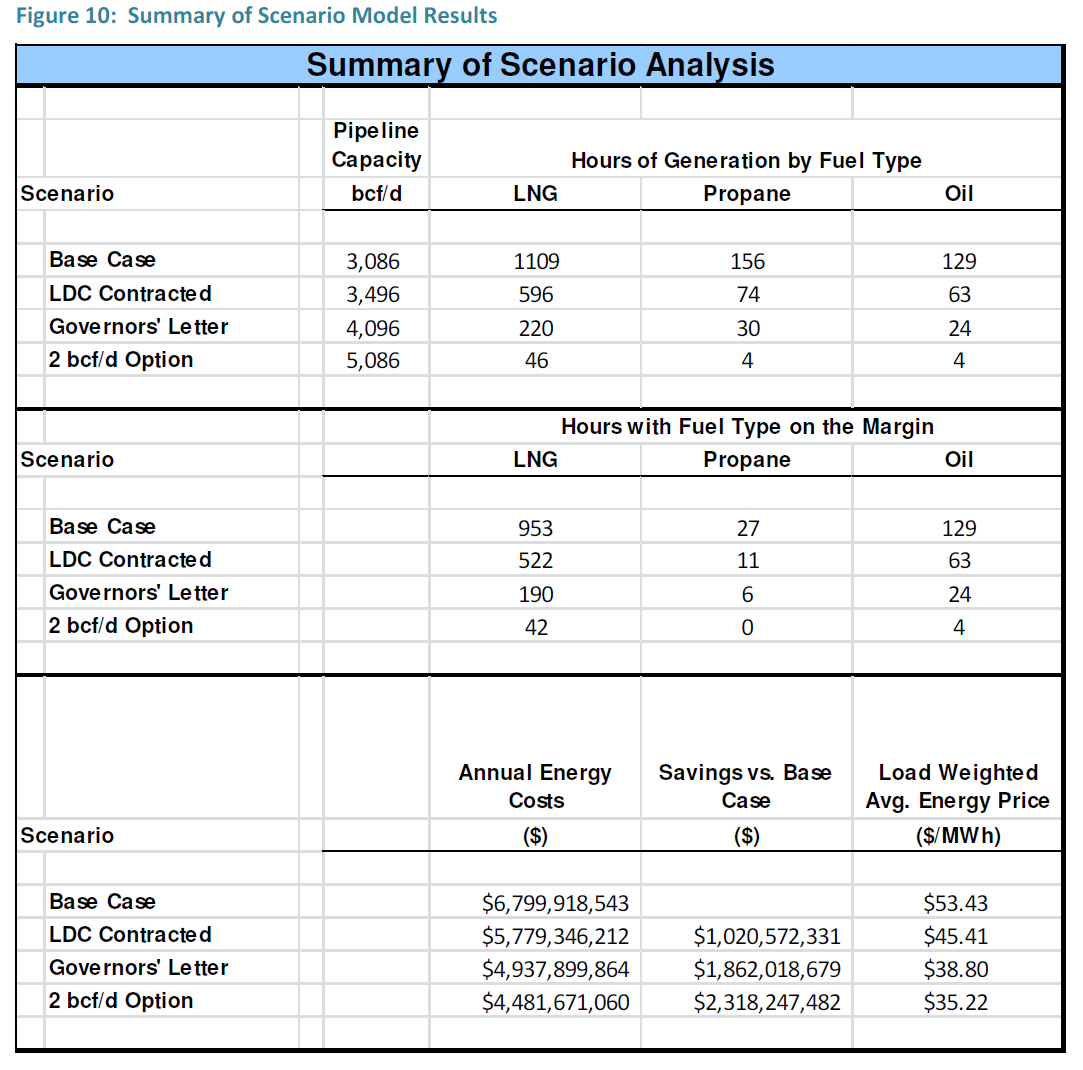 Source:  CES analysis
Candidates
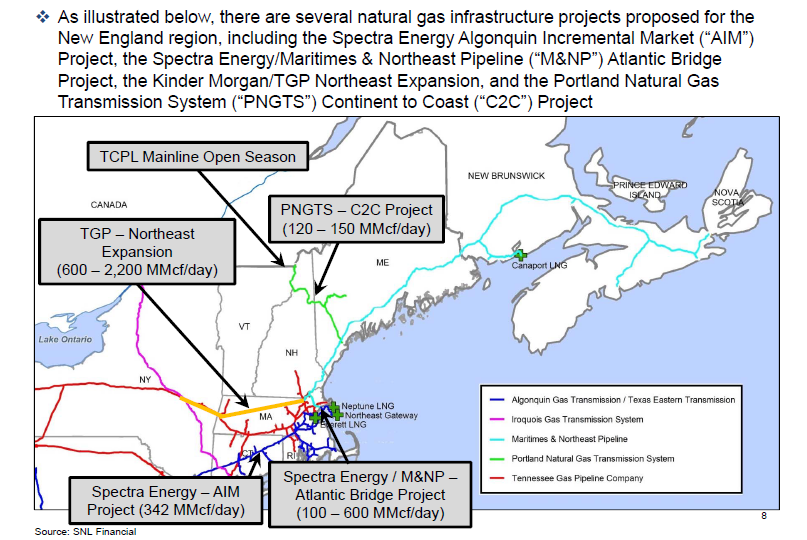 Source:  Sussex PUC Study